Integration: Definite Integration
Intelligent Practice
Silent 
Teacher
Narration
Your Turn
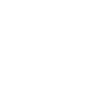 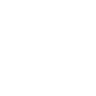 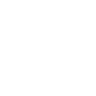 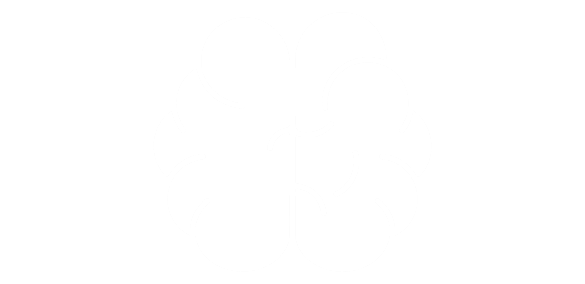 Practice
Worked Example
Your Turn
@blatherwick_sam
@blatherwick_sam
@blatherwick_sam